CHỦ ĐỀ 1
ÔN TẬP VÀ BỔ SUNG
BÀI 2
TIA SỐ. SỐ LIỀN TRƯỚC,
SỐ LIỀN SAU
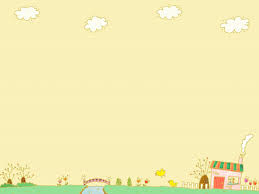 KHÁM PHÁ
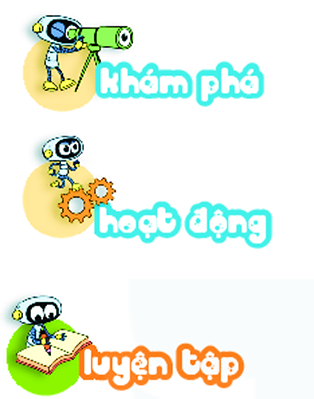 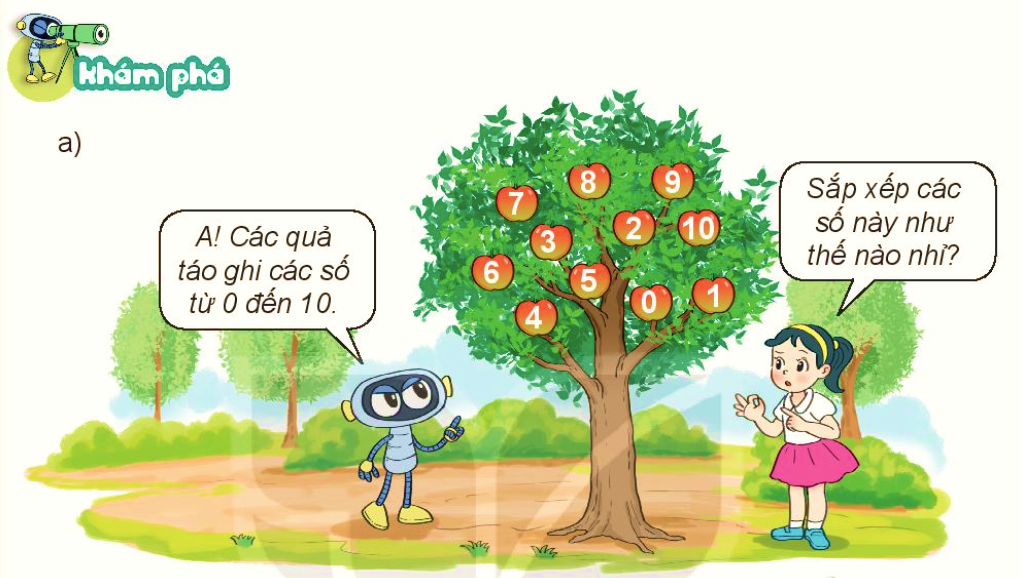 Sắp xếp các số này như thế nào nhỉ?
A! Các quả táo ghi số từ 0 đến 10.
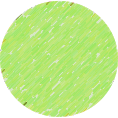 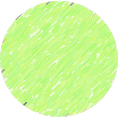 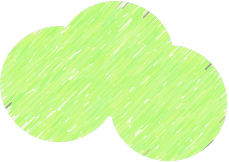 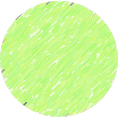 Rô- bốt đã sắp xếp các số theo thứ tự từ bé đến lớn như hình sau:
Đây là tia số.
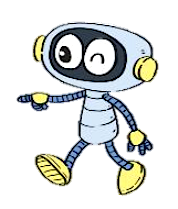 1
3
5
7
8
10
0
2
4
6
9
Trên tia số:
- Số 0 ở vạch đầu tiên, là số bé nhất.
- Mỗi số lớn hơn các số ở bên trái nó và bé hơn các số ở bên hải nó.
b)
1
3
5
7
8
10
0
2
4
6
9
Số liền trước của 4 là 3.
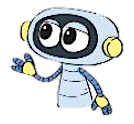 Số liền sau của 4 là 5.
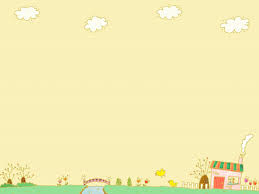 HOẠT ĐỘNG
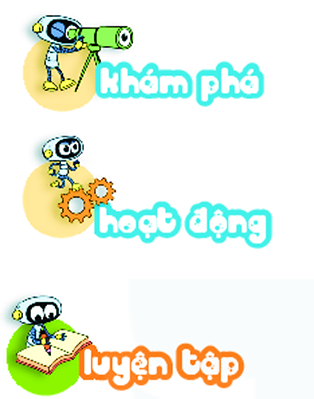 1
Số?
a)
1
3
3
5
5
7
8
10
20
11
17
18
10
0
12
2
4
4
6
6
9
9
5
?
7
?
4
?
6
?
9
?
b)
19
?
?
14
?
16
?
13
?
15
2
Mỗi quả bóng ứng với vạch nào trên tia số?
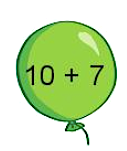 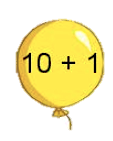 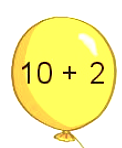 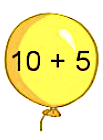 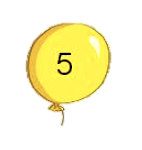 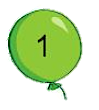 1
3
5
7
8
10
0
2
4
6
9
11
14
18
16
12
15
17
13
3
Đ, S?
a) Số liền trước của 16 là 15.
b) Số liền trước của 16 là 17.
Đ
S
c) Số liền sau của 18 là 17.
d) Số liền sau của 18 là 19.
S
Đ
e) Số liền trước của 1 là 0.
g) Số liền sau của 1 là 2.
Đ
Đ
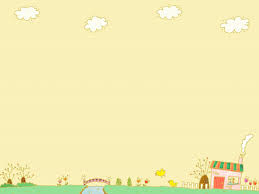 LUYỆN TẬP
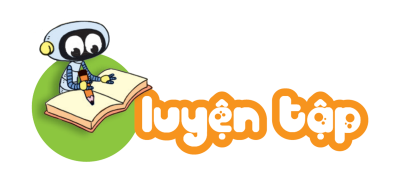 1
Tìm trên tia số:
1
3
5
7
8
10
0
2
4
6
9
0; 1; 2; 3; 4
a. Những số bé hơn 5:
4; 5
b. Những số vừa lớn hơn 3 vừa bé hơn 6:
2
Chọn câu trả lời đúng.
Ghép hai trong ba thẻ số bên được tất cả bao nhiêu số có hai chữ số ?
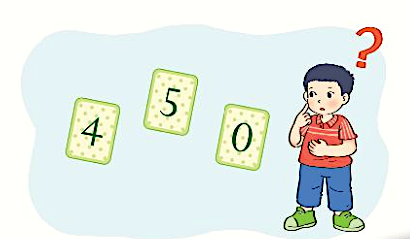 A
A.    6
B
B.    5
C
C.   4
Các số có 2 chữ số ghép được từ 3 thẻ số trên là:
40; 45; 50; 54.
3
Số ?
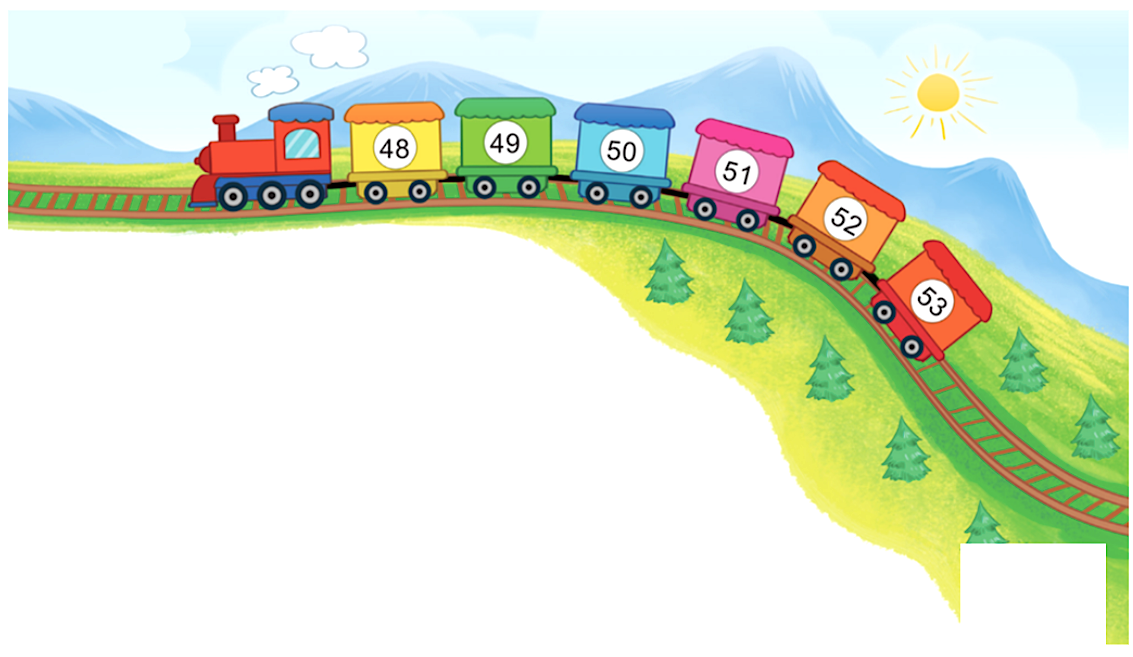 a. Toa liền sau của toa        là toa
    Toa liền trước của toa        là toa
53
50
50
51
49
52
51
49
50
48
53
50
51
52
51
b. Toa liền trước của toa        là toa
    Toa liền sau của toa         là toa
c. Ở giữa toa       và toa        là toa 
    Ở giữa toa       và toa        là toa         và toa
4
Số?
54
52
87
85
70
68
73
71
Thỏ trắng, thỏ nâu, thỏ khoang và thỏ xám đang chuẩn bị thi chạy. Các làn được đánh số từ bé đến lớn.
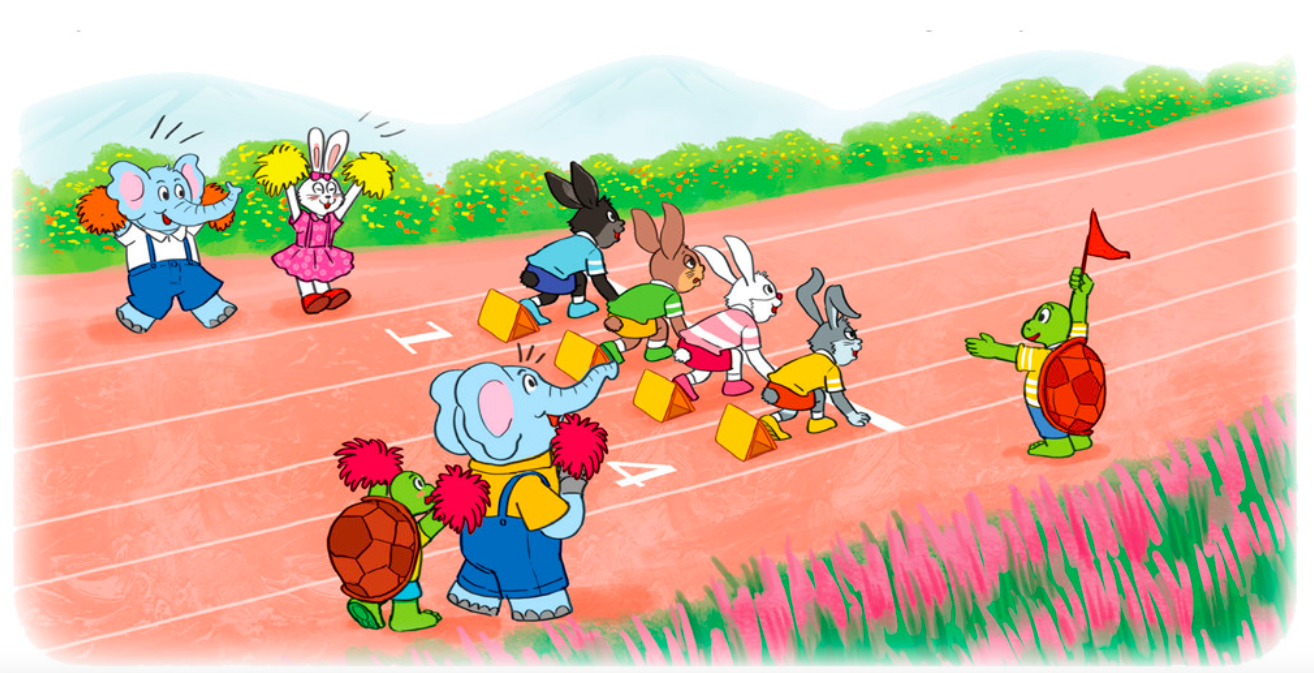 5
Thỏ xám chạy ở làn số mấy?
 Thỏ xám chạy ở làn số 4.